FLOWERS AT JDMC
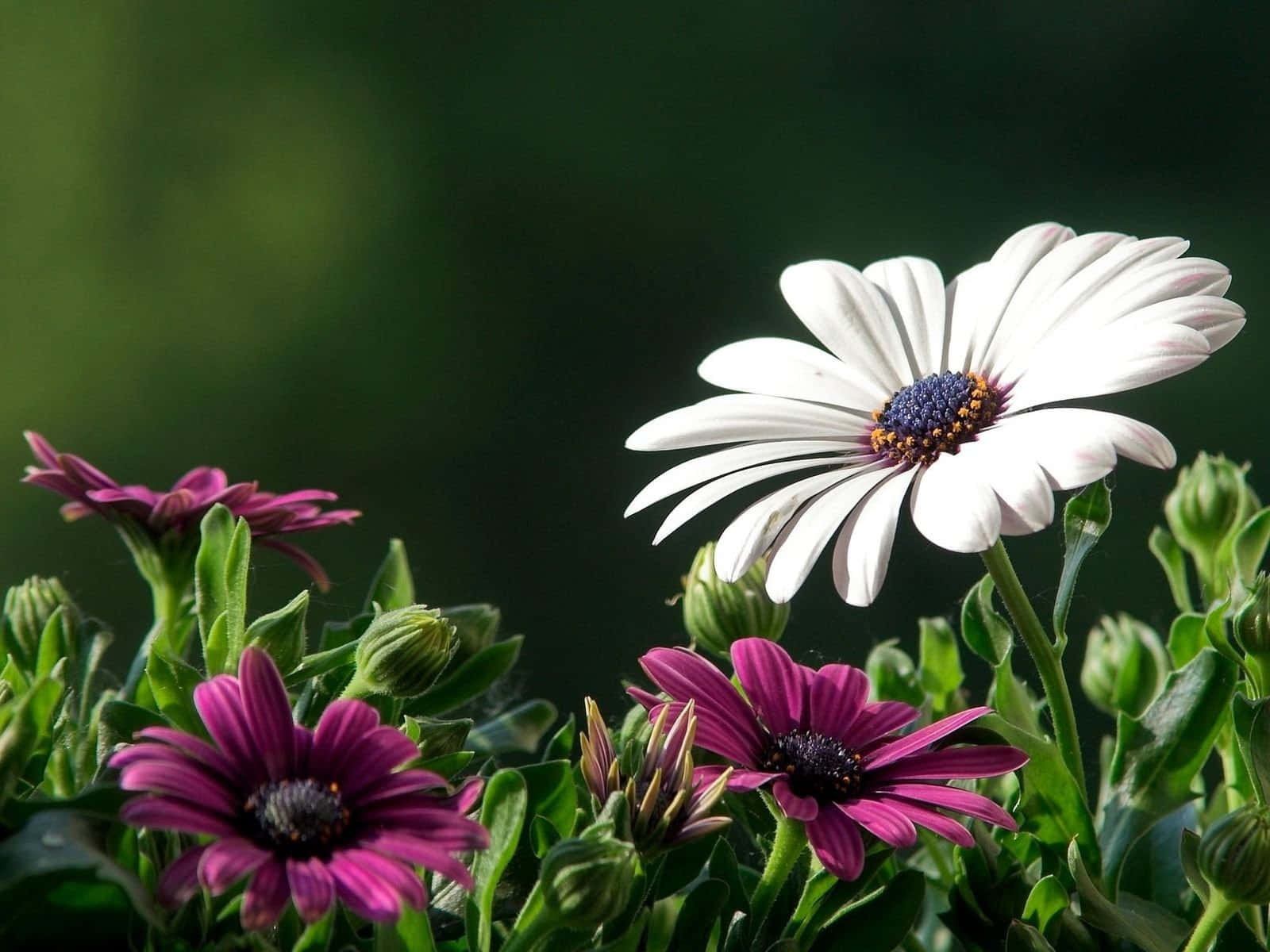 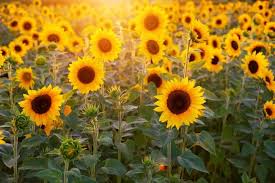 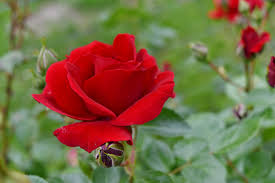 SCIENTIFIC NAMEBarbeton DaisyCOMMON NAMEGerbera Jamesonii
INTRESTING FACTS
The first scientific description of a gerebera was made by J.D.HOOKER in Curtis botanical magazine in1889 when he described gerebera jamesonii , a south African species also known as Transvaal daisy or Barberton daisy. Gerbera is also commonly known as the African daisy.
SCIENTIFIC NAMEGazania RigensCOMMON NAMEtreasure flowers
INTRESTING FACTS
A typical daisy like flower up to about 10 cm across , they are commonly banded with a dark zone around the central disc. Some times they have linear petals...
SCIENTIFIC NAMEKALANCHOE BLOSSFEDIANACOMMON NAMEChristmas kalanchoe, flaming katy
INTRESTING FACTS
The most recognizable is kalanchoe blossfeldiana , usually known simple as kalanchoe
SCIENTIFIC NAMEsurfiniaCOMMON NAMEPetunia
INTERESTING FACTS
Surfnia summer double salmon petunia hybrid. Petunia surfinia trailing red – petunia hybrid. Proven selection annuals.
SCIENTIFIC NAMEAntirninomCOMMON NAMESnapdragon
INTERESTING FACTS
Antirhinum commonly called snapdragon , is an old dragon favourites that, in optimum cool summer growing conditions , will flower well from spring too.
SCIENTIFIC NAMElobularia maritimaCOMMON NAMEsweet alyssum
INTERESTING FACTS
Lobularia maritima is a species of low- growing plant in family Brassicaceae. Its common name is sweet alyssum , also commonly referred to as just alyssum.
SCIENTIFIC NAMEbegonia x semperfiorensCOMMON NAMEbegonia fibrous
INTERESTING FACTS
Fibrous  begonias are a diverse group known for their colorful flowers , compact shape and rounded green, bronze or variegated leaves.
SCIENTIFIC NAMErosa rubiginosaCOMMON NAMEHybrid tea rose
INTERESTING FACTS
Hybrid tea roses (Rosa x hybrida) are the product of a cross between hybrid perpetual roses and old-fashioned tea roses. They are set apart by their large, high buds and tall, straight stems. The hybrid tea rose's long, pointed buds open by slowly unfurling.
From the JDMC Rose Garden , clicked by 
DR. Namita Sethi , JDMC
SOURCE – WIKIPEDIA.ORG
SCIENTIFIC NAMErosa europeana
COMMON NAME 
Floribunda
Floribunda, latin for many flowering, is a modern group of garden roses developed by crossing hybrid teas with polyantha roses. It is smaller and bushier than hybrid teas.
Clicked by Namita Sethi from the JDMC Rose Garden
Source wiki and better homes and gardens
SCIENTIFIC NAMErosa hybridaCOMMON NAMEHybrid tea rose in multi colour
INTERESTING FACTS

One bush of roses with blooms in 2 colours :orange and pink, with the centre colour being different from the border colour
From the JDMC Rose garden
DR. Namita Sethi , JDMC
SOURCE – WIKIPEDIA.ORG
SCIENTIFIC NAMErosa chinensis minimaCOMMON NAMEminiflora
INTERESTING FACTS
Miniature rose bushes can be 10 to 24 inches (25-61 cm.) in height and their blooms are 1 ½ inches (4 cm.) or less across in size. Miniflora rose bushes are somewhat larger in plant and bloom size. The average miniflora rose bush size is 2 ½ to 4 ½ feet (76 cm. to 1 m.) tall and can be within that range for plant width as well. The miniflora class was developed for those rose bushes that grow too large in bush or bloom size to be classified as miniatures, yet they are still smaller in bloom size than the floribundas, grandifloras, and hybrid teas.
From the JDMC Rose Garden , clicked by 
DR. Namita Sethi , JDMC
SOURCE – gardening khnowhow.com
SCIENTIFIC NAMErosa chinensis minimaCOMMON NAMEminiflora
INTERESTING FACTS
Miniature rose bushes can be 10 to 24 inches (25-61 cm.) in height and their blooms are 1 ½ inches (4 cm.) or less across in size. Miniflora rose bushes are somewhat larger in plant and bloom size. The average miniflora rose bush size is 2 ½ to 4 ½ feet (76 cm. to 1 m.) tall and can be within that range for plant width as well. The miniflora class was developed for those rose bushes that grow too large in bush or bloom size to be classified as miniatures, yet they are still smaller in bloom size than the floribundas, grandifloras, and hybrid teas.
From the JDMC Rose Garden , clicked by 
DR. Namita Sethi , JDMC
SOURCE – gardening knowhow.com
SCIENTIFIC NAMECelendulaCOMMON NAMECommon Marigold
INTERESTING FACTS
Celendula officinalis , the pot marigold, common marigold, ruddles is flowering plant in the daisy family . It is probably native to southern Europe and it may possibly be of garden origin.
SCIENTIFIC NAMErosa gallicaCOMMON NAMEfrench rose
INTERESTING FACTS
Rosa gallica or french rose is a species of flowering plant in the rose family native to southern and central Europe eastwards to turkey. It is a parents of several cultivars..
SCIENTIFIC NAMEPOAEONIA SUFFRUTICOSACOMMON NAMEmoutan peony
INTERESTING FACTS
Poaeonia suffruticosa is a name used for group of cultivars of tree peonies that are the result of hybridisation with species exclusively belonging to the subsection vaginatae It highly revered in Chinese culture
SCIENTIFIC NAMErosa chineseCOMMON NAMEchina rose
INTERESTING FACTS
Rosa chinensis ( chinese , pinyin ) is known commonly as the china rose, chinese rose or etc..
SCIENTIFIC NAMEhybrid tea roseCOMMON NAMEbush rose
INTERESTING FACTS
You can propogate hybrid tea roses using cutting or planting seeds. Prune and deadhead..
SCIENTIFIC NAMEcoleostephus myconisCOMMON NAMEcorn marigold
INTERESTING FACTS
Coleostephus myconis known as the corn marigold s an annual herbaceous plant belonging to the genus coleostephus of the family..
SCIENTIFIC NAMEviola tricolor vsr. hortensisCOMMON NAMEpansy
INTERESTING FACTS
The garden pansy is a type of large flowering hybrid plant  cultivated as agarden flower. It is derived by hybridization from several speciesin the section melanium.
SCIENTIFIC NAMEDahlia imperialisCOMMON NAMEbell tree dahlia
INTERESTING FACTS
Dahlia imperialis or bell tree dahlia is a large flowering plants of the family asteraceace growing 8-10 meters tall.
SCIENTIFIC NAMEimpatientsCOMMON NAMEbizzy lizzy
INTERESTING FACTS
Impatients walleriana commonly called impatients or bizzy lizzy is the most popular annual bedding plant in the U.S. today
SCIENTIFIC NAMEBEGONIA SEMPERFLORENSCULTORUMCOMMON NAMEWAX BEGONIA
INTERESTING FACTS
Wax begonia is a compact , mounded , succulent and fibrous-rooted plant with fleshy stems and green to bronze leaves.
SCIENTIFIC NAMESALVIA FLOWER SEEDSCOMMON NAMEGREEN TEA SALVIA
INTERESTING FACTS
Salvia coccinea , the blood sage , scarlet sage, Texas sage tropical sage is a herbaceous perennial in the family.
SCIENTIFIC NAMECARNATIONCOMMON NAMEDIANTHUS CARYOPHYLLUS
INTERESTING FACTS
Dianthus caryophyllus is scientific name is carnation also called grenadine or clove pink. Herbaceous plant of the pink or carnation to the Mediterranean area
SCIENTIFIC NAMEPERIALLIS HYBRIDACOMMON NAMECOMMON RAGWORT
INTERESTING FACTS
Pericallis hybrida known as cineraria florist cineraria or common in flowering plant in the family
SCIENTIFIC NAMECHRYSANTHEMUM GLABRIUSCULUMCOMMON NAMECHRYSANTHEMUM WHITE GULDAVARI
INTERESTING FACTS
Chrysanthemums sometimes called mums or chrysanths are flowering plants of the genus chrysanthemum in the family Asteraceae.
SCIENTIFIC NAMECOMBRETUM INDICUMCOMMON NAMERANGOON CREEPER
INTERESTING FACTS
Native to India , philippines, and Malaysia. The plant can reach up to 8 mtrs. Flowers are fragrant and tubular and color varies  from white to pink and red.
SCIENTIFIC NAMEFABACEAECOMMON NAMEBUTTERFLY PEA-WHITE
INTERESTING FACTS
Medicinal plant also known as butterfly pea. Roots are used in ayurveda medicines. The plants are natives to Indonesia and Malaysia
SCIENTIFIC NAMEAPCYNACEAECOMMON NAMEOLEANDER
INTERESTING FACTS
Native of India Flowers glow in clusters at the end of each branch. Colors vary from yellow ,white etc. plants are untouched by cattle and goats due to its toxicity
SCIENTIFIC NAMESTRELIZIACEAECOMMON NAMEBIRD OF PARADISE
INTERESTING FACTS
Native to south Africa. A very popular arnamental plant whose flowers are long lasting and looks like bird’s head
SCIENTIFIC NAMERUBIACEAECOMMON NAMEJUNGLE GERANIUM / FLAME OF WOODS
INTERESTING FACTS
Native to southern India and Srilanka.  The roots are analgesic , diuretic and anticeptic. The flowers , leaves and stem are used in ayurveda medicine. Flowers are ornamental and used in Hindu worship
SCIENTIFIC NAMEBougainvillea glabraCOMMON NAMEbougainbel/paper flower
INTERESTING FACTS
Native of South america.  The roots are analgesic , diuretic and anticeptic. The bracts can be white/red/mauve/purple or orange.
SCIENTIFIC NAMENyctanthes arbor-tristisCOMMON NAMEHar shingar/shiuli/coral jasmine
INTERESTING FACTS
Native to southern Asia. The flowers, which have a pleasing fragrance, lose their brightness in day time and are often seen spread below the tree where they fall. Used as an offering to God/temples hence its name which means the ornament of Gods. Leaves are used in homeopathy and ayurveda to treat arthritis and sciatica. Also, antipyretic.
SCIENTIFIC NAMEEuphorbia pulcherrimaCOMMON NAMEPoinsettia (red)
INTERESTING FACTS
Native to Central America. Displays special kind of inflorescence called cyathia. It is of commercial importance as it is used for Christmas floral decorations. Bracts come in red, orange, green, ivory, pink and white.
SCIENTIFIC NAMEClarkiaCOMMON NAMEPunchbowl godetia
INTERESTING FACTS
Native to western North America. Its found in coastal hills as well as mountains. Flowers are usually pink to pale purple with broad petals
SCIENTIFIC NAMEHydrangea MacrophyllaCOMMON NAMEBig Leaf Hydrangea
INTERESTING FACTS
Native to Japan but widely cultivated, in many climates. Blooms can range from blue, red, pink and purple. Flowers are arranged in huge, ball shaped clusters.
SCIENTIFIC NAMELathyrus oforatusCOMMON NAMESweet Pea
INTERESTING FACTS
Native to Sicily, southern Italy and Aegean islands.  It is an annual climbing plant. Has a distinct fragrance.
SCIENTIFIC NAMECombretum indicumCOMMON NAMEMadhu malati/ Rangoon creeper
INTERESTING FACTS
Native to  the Indian sub-continent, Malaysia and Phillipines. Can reach up to 8 metres tall. Flowers are tubular and scented, with the colour varying  from white to red and pink. Anti-helminthic decoctions are made from its root, seed or fruit.
SCIENTIFIC NAMECallistemon viminalisCOMMON NAMECheel/Bottle brush
INTERESTING FACTS
Native of Australia.  Flowers are in bright red spikes. Quick growing and distinctive in appearance.
SCIENTIFIC NAMENerium oleanderCOMMON NAMEOleander
INTERESTING FACTS
Native of India. Floral clusters found at the end of each branch may be of any of the following colours: yellow, white, pink or red. Plants are left alone by cattle and goats due to their toxicity.
SCIENTIFIC NAMEPrimulaCOMMON NAMEPrimrose
INTERESTING FACTS
Native of western and southern Europe, North-west Africa and parts of South-west Asia. Flowers are pale yellow, white or pink. Butterflies and beetles flock to these flowers.
SCIENTIFIC NAMEBellis PeremnisCOMMON NAMEDaisy
INTERESTING FACTS
Young leaves of this plant can be eaten as a salad.Flowers, buds and petals are edible too and often used in sandwiches, soups and salads. Also used in teas and as a vitamin supplement. It has medicinal properties as well.
SCIENTIFIC NAMEHibiscus Rosa sinensisCOMMON NAMERosellea
INTERESTING FACTS
Native to warm temperate, sub-tropical and tropical regions, this flowering plant is found throughout the world. It spans over 300 species and is a multi-purpose plant, with various health benefits. It grows throughout the year. In Sanskrit it is known as japapati and is used for hair to promote growth and condition it.
SCIENTIFIC NAMECatharanthus roseusCOMMON NAMEPeriwinkle/ sada bahaar
INTERESTING FACTS
Catharanthus or periwinkles are found in many shades of pink, red,lilac, white and purple. It is used for treating a host of health issues including diabetes, sore throat and is said to even reduce the risk of cancer.
SCIENTIFIC NAMETropaeolum majusCOMMON NAMENasturtium
INTERESTING FACTS
Native to South and Central America, Nasturtium is used as a companion plant for biological pest-control and for attracting predatory insects. It has uses in herbal medicine for respiratory and urinary infections.
SCIENTIFIC NAMELantana montevidensisCOMMON NAMELantana ( Florida red)
INTERESTING FACTS
Native to South America, the flowers come in a variety of colours including white, yellow, orange, lavender, pink, purple and combination colours. It is believed to have uses in tumours, skin itching, leprosy, rabies, chicken pox, asthma and ulcers.